The Indonesian election and beyond
Saturday Extra (RN Sat 7 June) takes a close look at Indonesia. The archipelago to our north is the largest country in the Asia Pacific, has the world’s largest Muslim nation and is increasingly becoming more important to Australia.
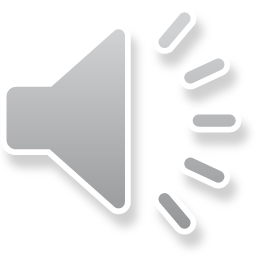